令和６年度 北海道運輸局
自動車事故防止セミナー
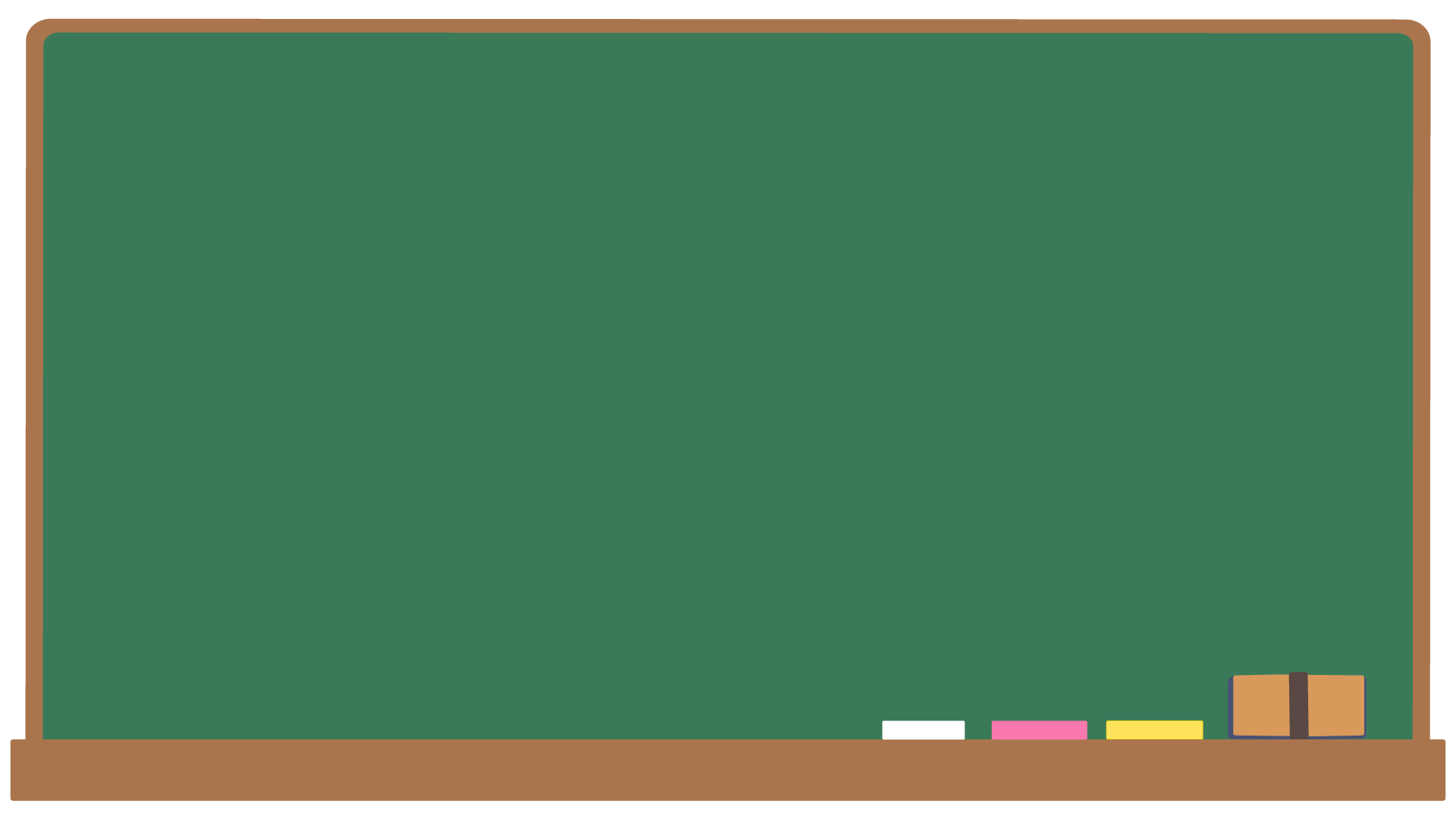 2024年
　11 月19日（火）
１３：３０～１６：３０ （１３：００開場）
札幌第二合同庁舎　９階講堂
（札幌市中央区大通西１０丁目）
定員１００名
入場無料
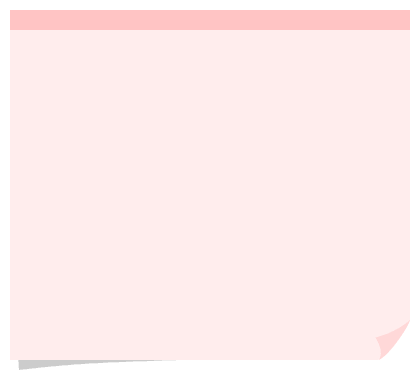 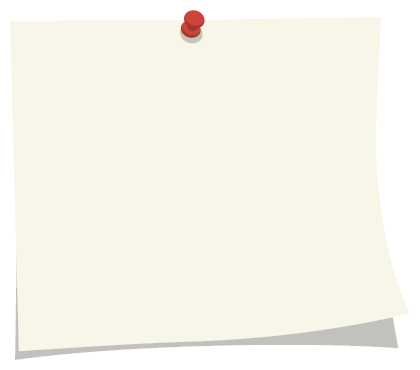 事業用自動車総合安全プラン２０２５ 取組の最新状況について
講演１
講師：国土交通省 自動車局 安全政策課　専門官　奥平　賢治　氏
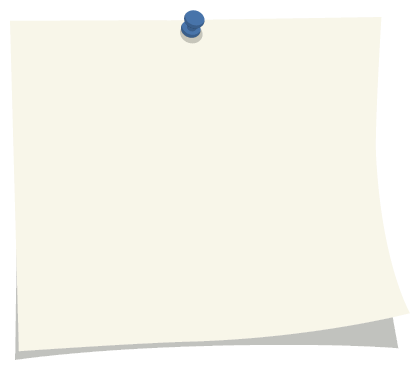 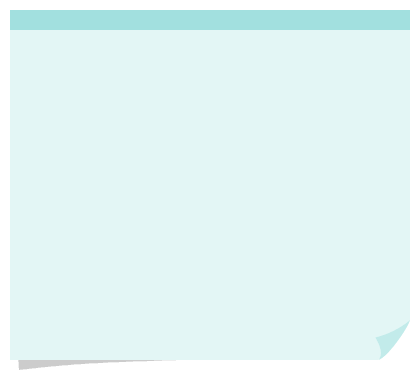 安全意識向上から目指す事故防止対策
講演２
講師：独立行政法人　自動車事故対策機構　札幌主管支所
アシスタントマネージャー　遠藤　慎悟　氏
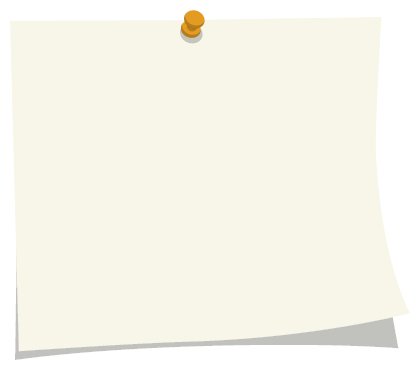 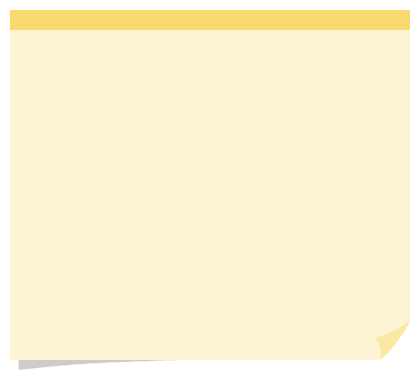 健康起因事故、冬道での事故事例と対策
講演３
講師：公益財団法人　交通事故総合分析センター                
調査部　研究第三課　研究員　小林　義和　氏
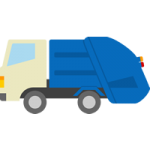 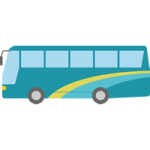 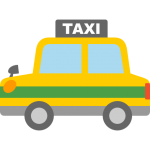 【 お問合せ 】
　北海道運輸局 自動車技術安全部 保安・環境調整官 ０１１－２９０－２７５４
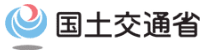